Ulster County CARES II Small Business Assistance Program
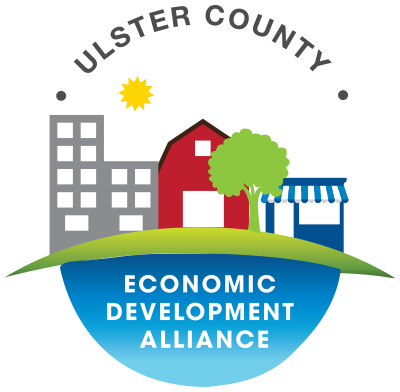 Board of Directors Meeting
April 11, 2023
1
Evaluation Committee Recommendation for Award
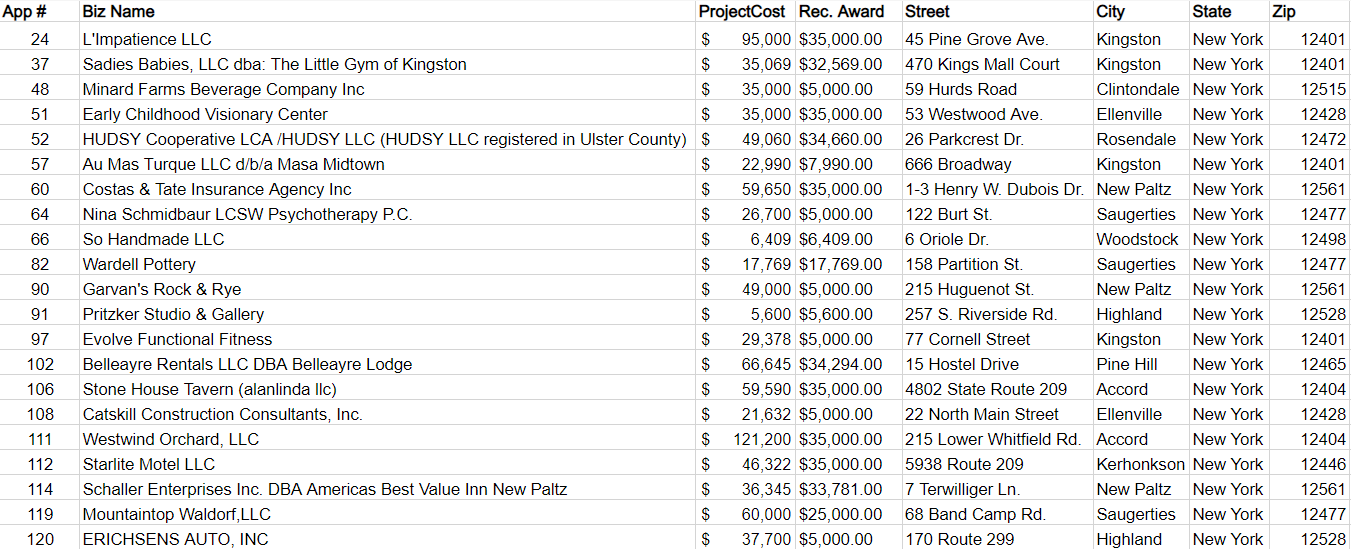 2
Evaluation Committee Recommendation for Award (cont.)
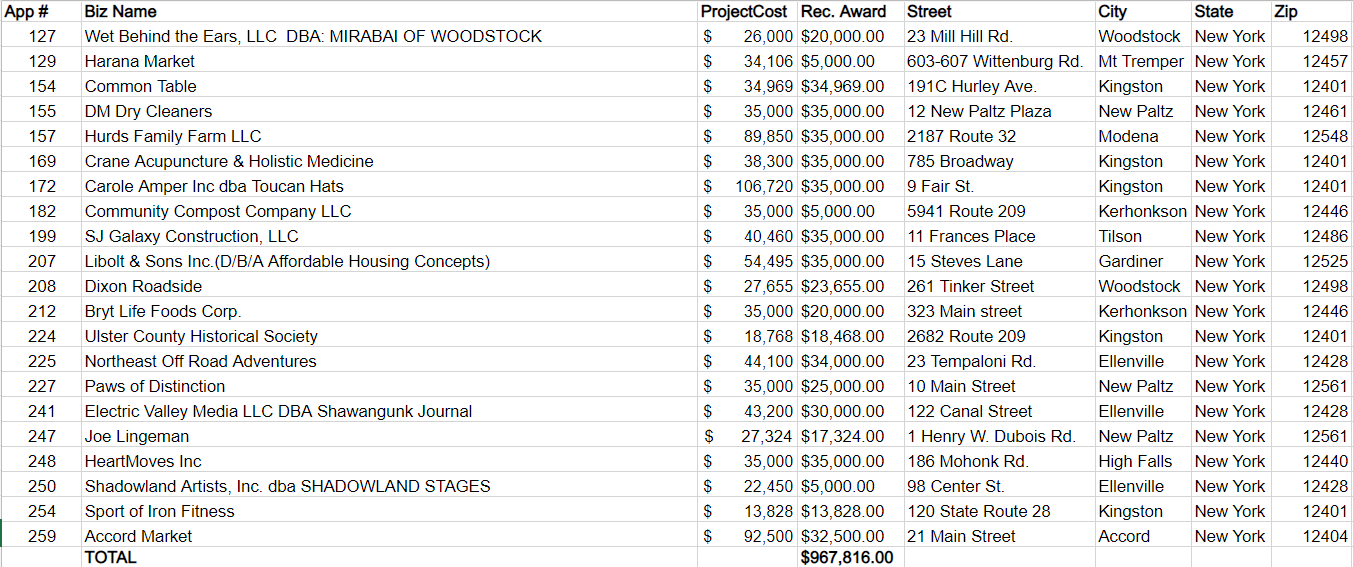 3
Additional Award Recommendations
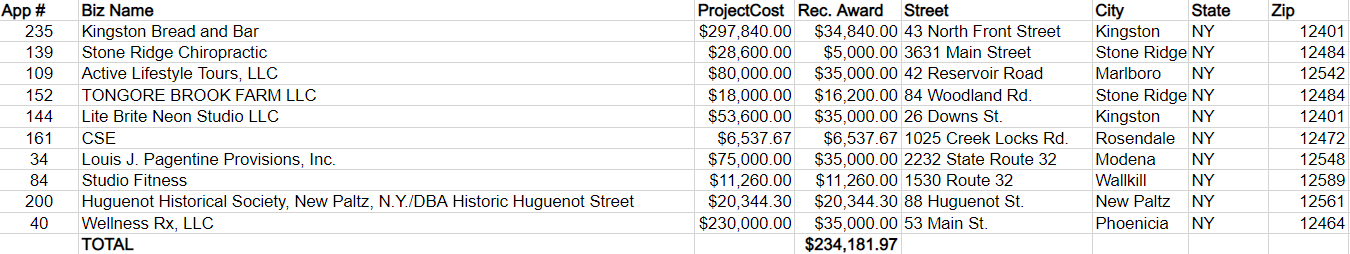 4
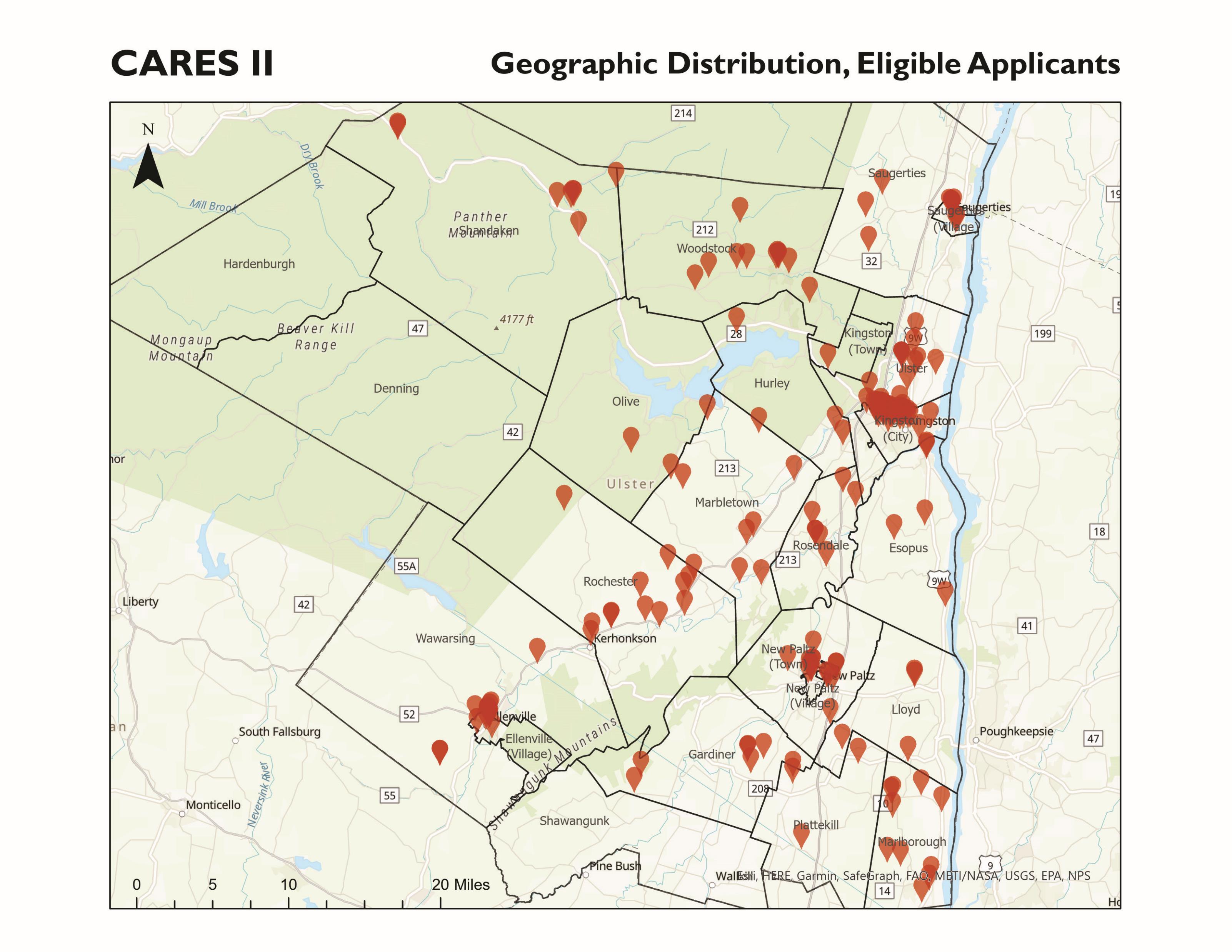 CARES II Applicant Geography
5
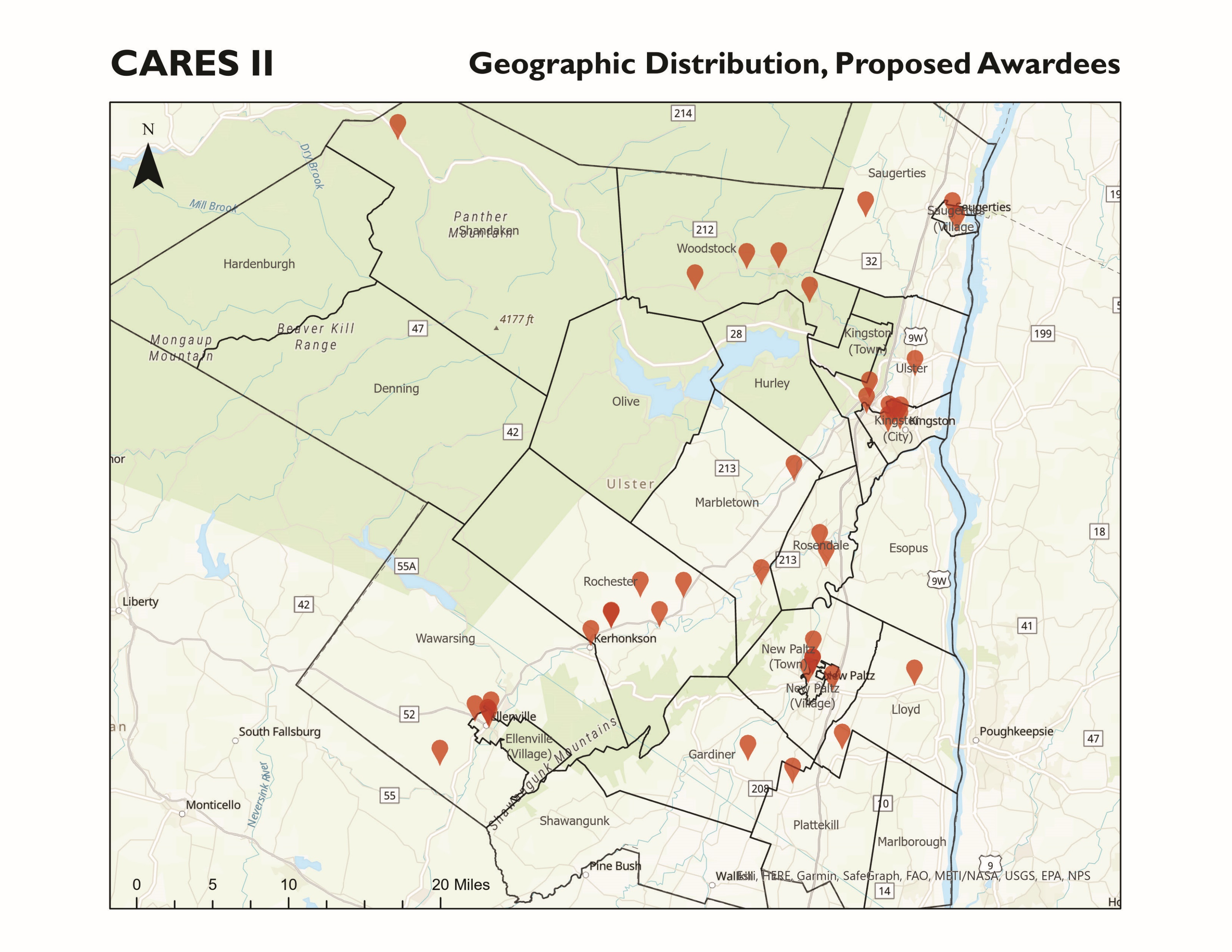 CARES II Applicant Geography
6
Contract Schedule A Example
7
Contract Schedule B Example
8